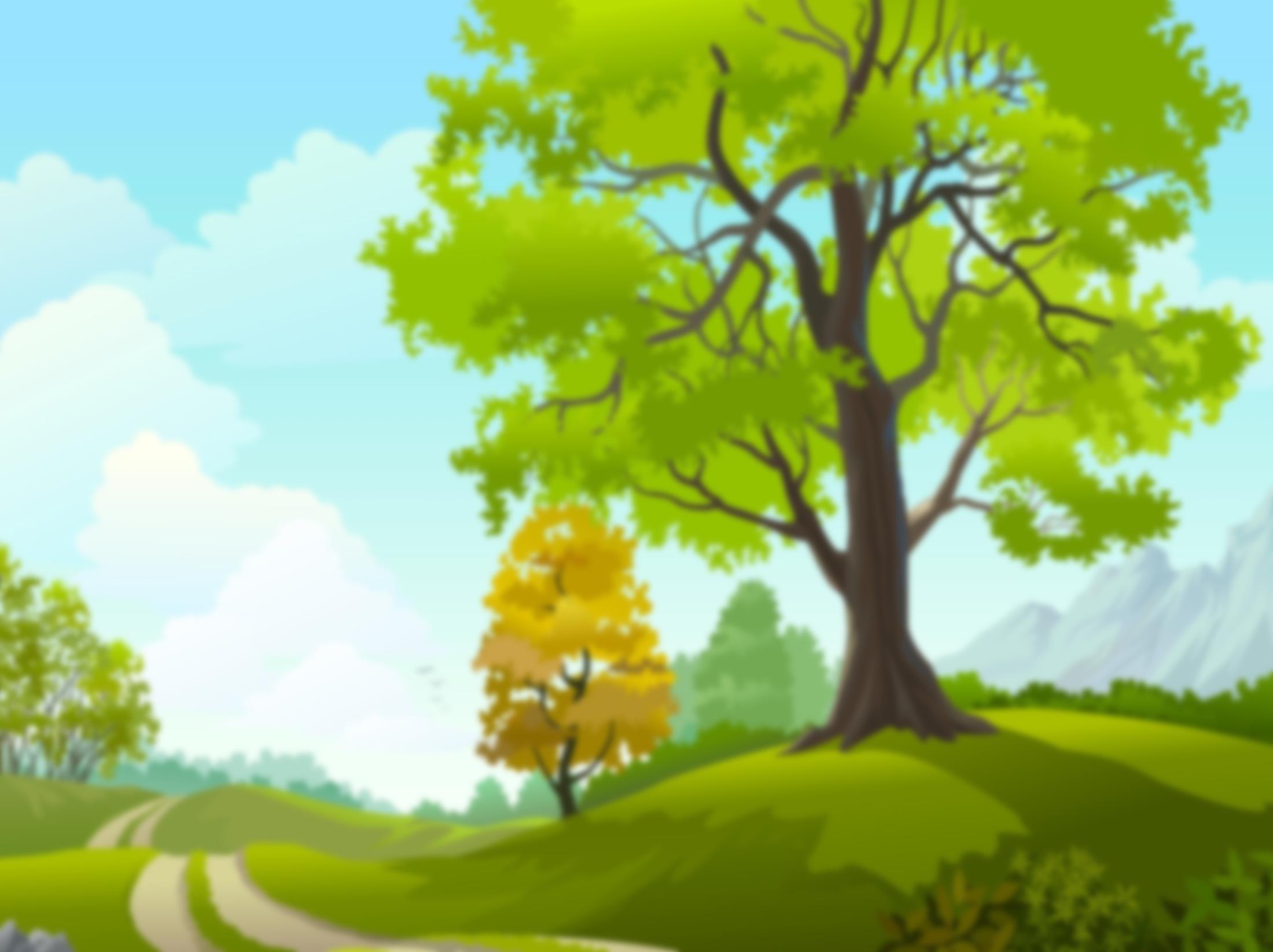 Презентация
в средней группе
По ФЭМП
«Поможем зайке»
Выполнила воспитатель ГККП ясли-сад №50
Симонова Е.Н.


Алматы 2020
[Speaker Notes: Презентация
в средней группе
По ФЭМП
Тема: «Поможем зайке»
Выполнила воспитатель ГККП ясли-сад №50
Симонова Е.Н.


Алматы 2020]
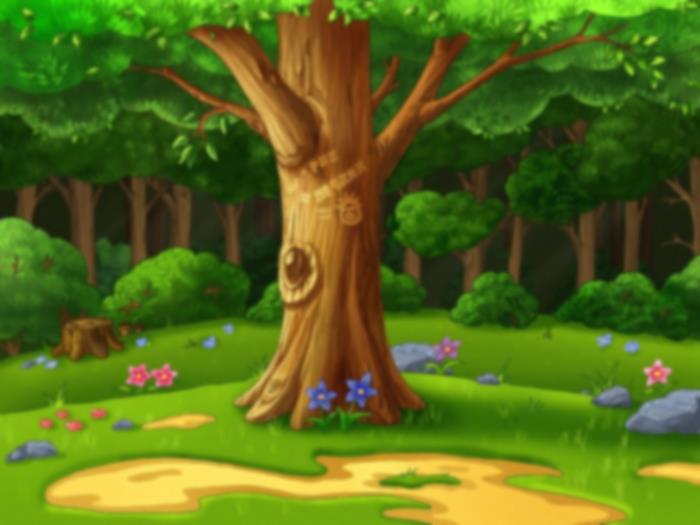 Задачи
Закрепить знания о геометрической фигуре «круг»
Учить ориентироваться в пространстве
Учить раскладывать предметы справа-налево, слева-направо
Понимать значение «слева», «справа», «посередине»
Развивать самостоятельность
[Speaker Notes: Задачи
Закрепить знания о геометрической фигуре «круг»
Учить ориентироваться в расположении частей своего тела
Учить раскладывать предметы справа-налево, слева-направо
Понимать значение «слева», «справа», «посередине»]
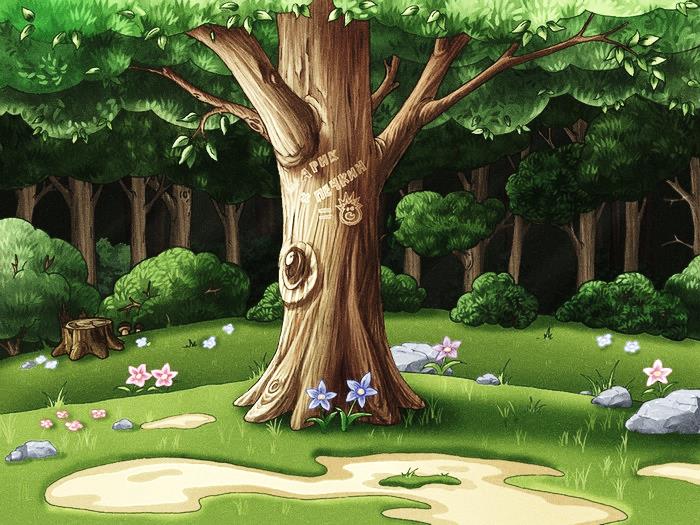 Наш зайка гулял по  лесу и искал солнышко. Давайте поможем ему найти солнышко?
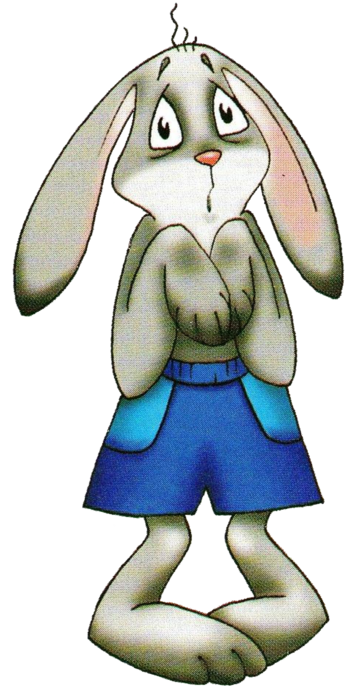 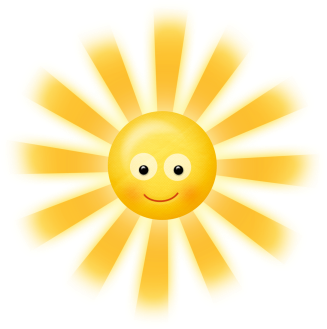 Молодец! 
Зайка хочет с нами поиграть. Согласны?
[Speaker Notes: Нажмите на солнышко, далее на появившийся текст для перехода на след слайд.]
Вот и первое задание.Соберите в корзину овощи и фрукты, похожие на круг
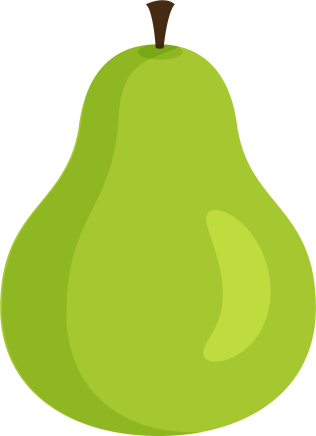 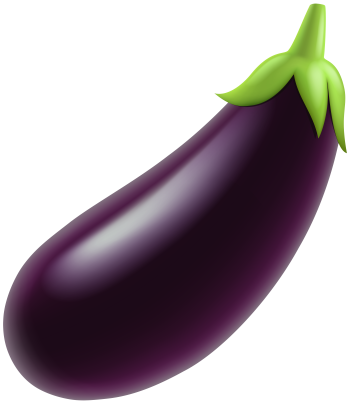 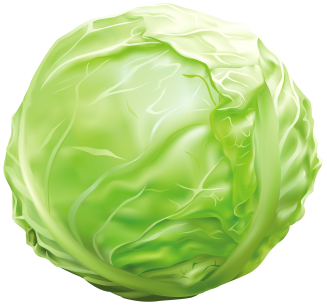 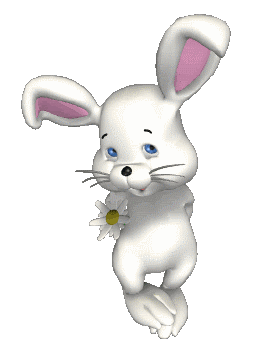 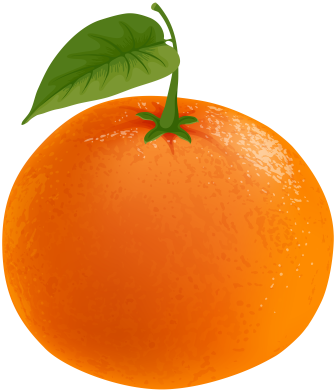 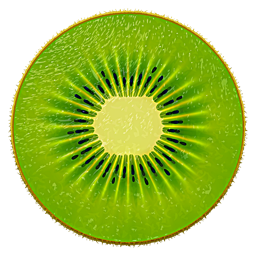 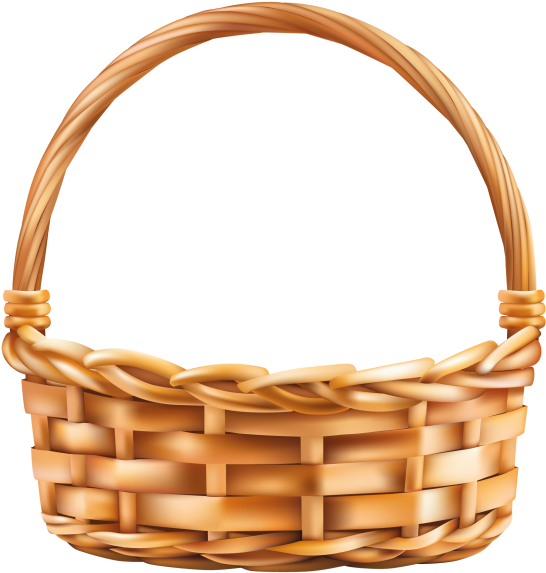 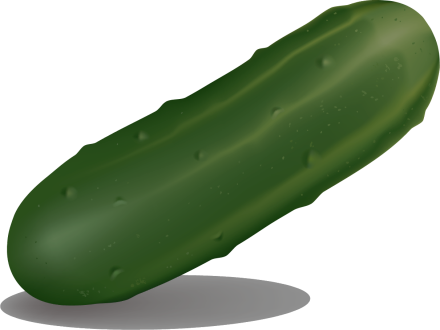 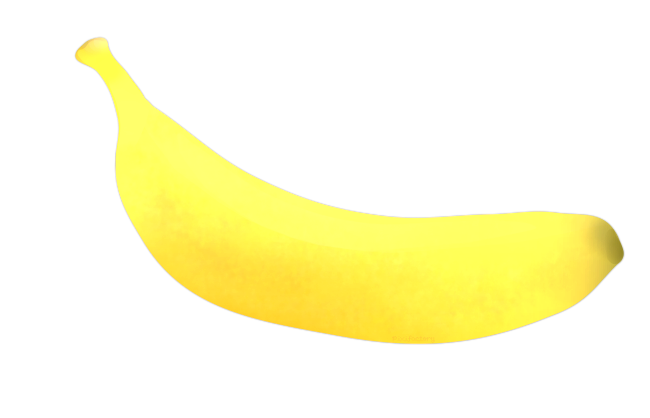 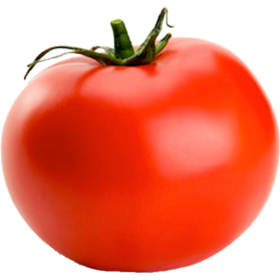 Молодцы! Я приготовил для вас еще задание.
[Speaker Notes: После нажатия на круглые фрукты и овощи нажмите на корзину для продолжения, далее нажмите на появившийся текст.]
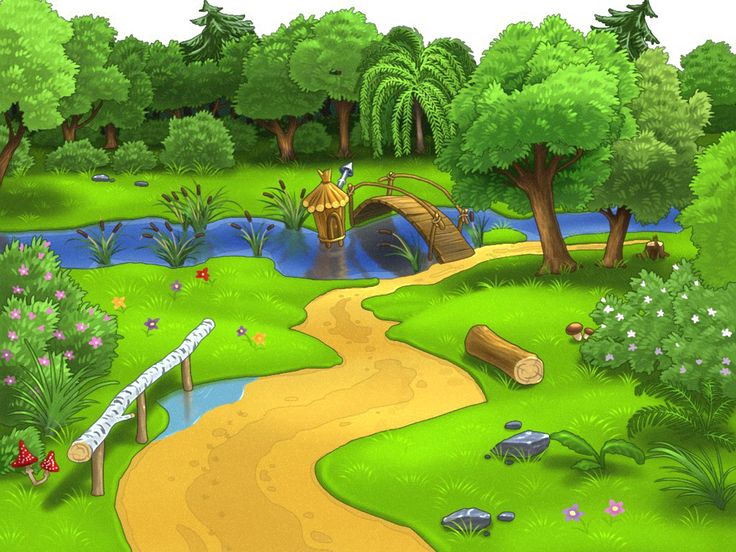 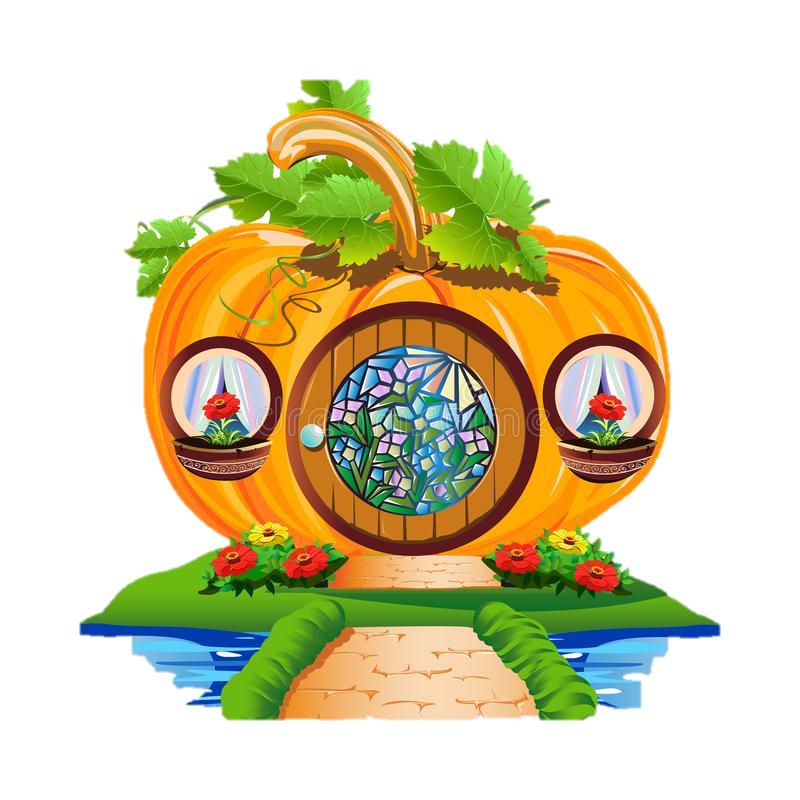 Спасибо, что помогли мне вернуться домой. Дома у меня есть еще задание для вас.
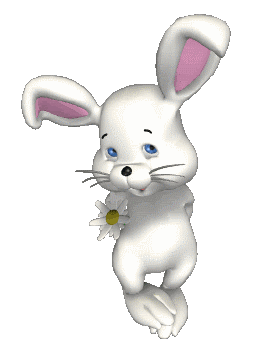 Я живу в домике-тыкве, куда мне нужно пойти, налево через мост или направо?
[Speaker Notes: Нажмите на зайца, чтобы узнать его направление. Далее нажмите на появившийся текст.]
Помоги мне разобрать книгиКрасные книги слева                 Желтые книги посередине           Синие книги справа
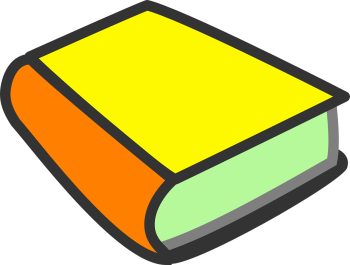 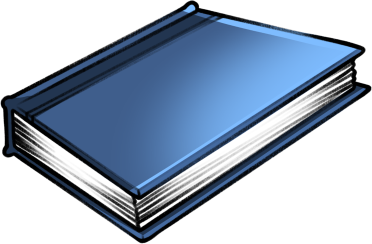 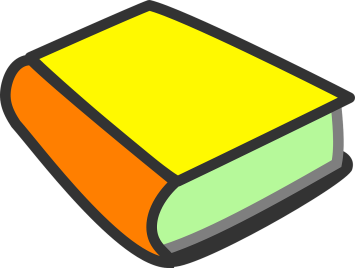 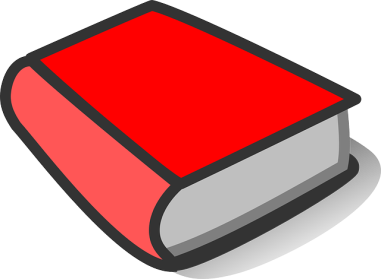 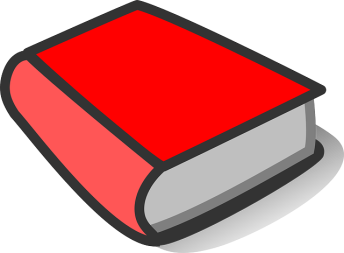 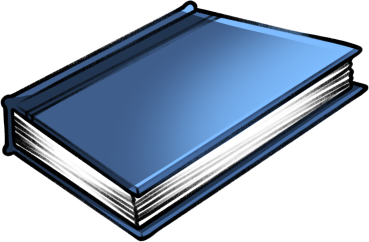 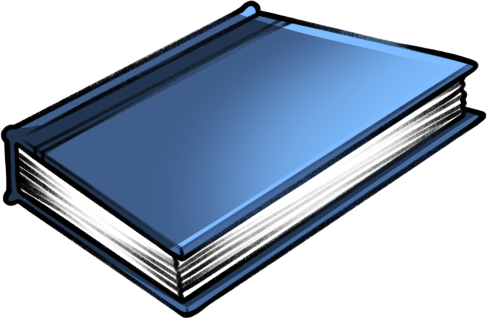 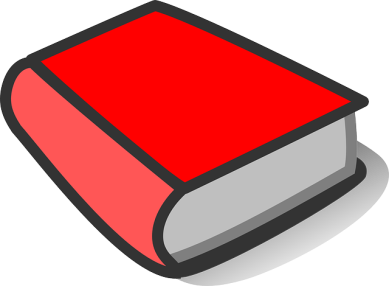 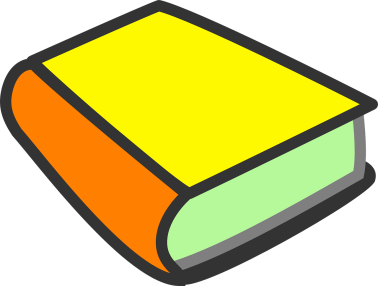 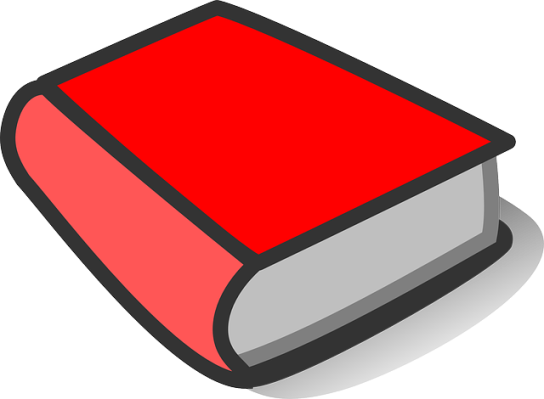 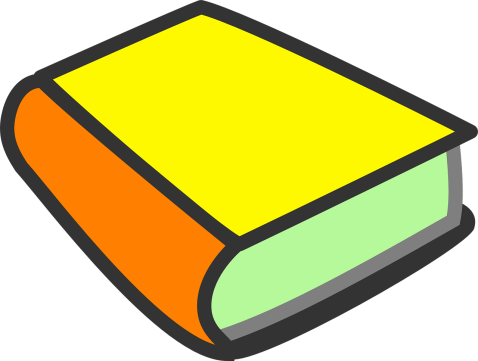 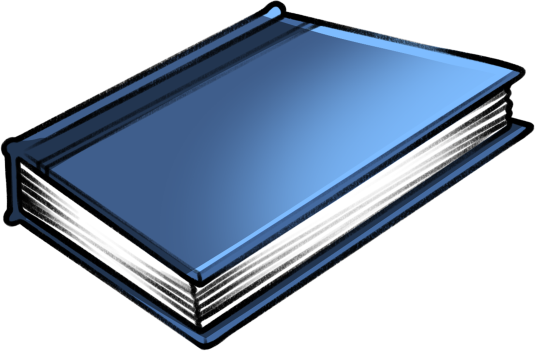 [Speaker Notes: Нажимайте на книги]
Размести животных слева направо по величине
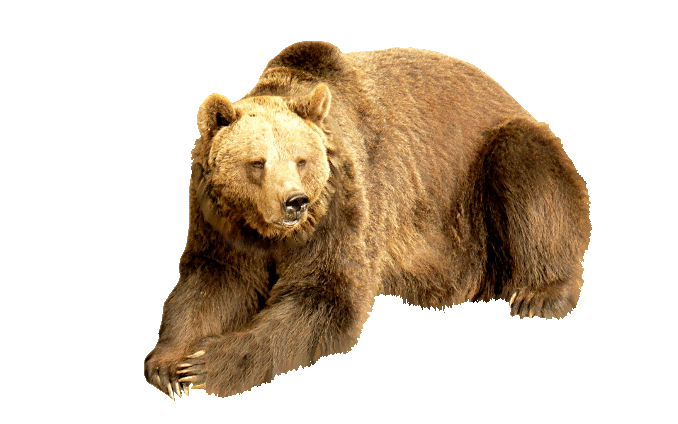 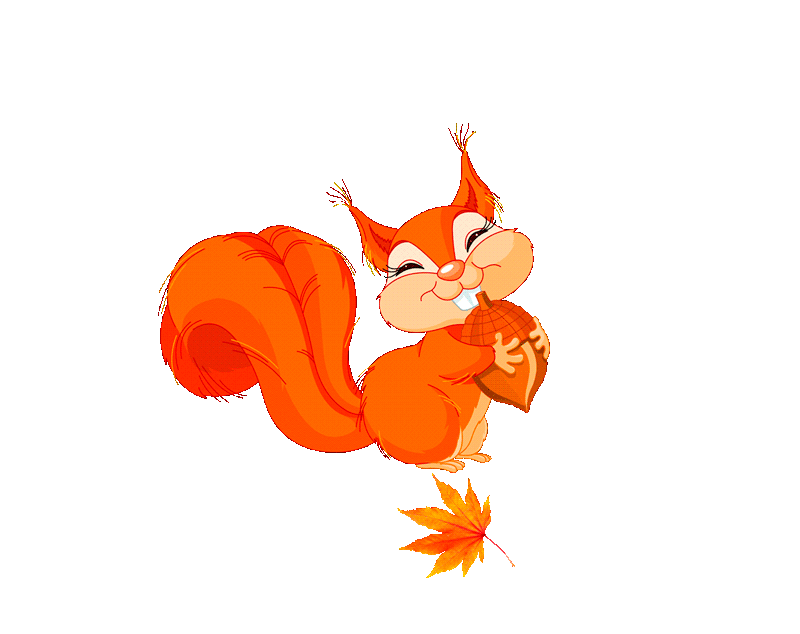 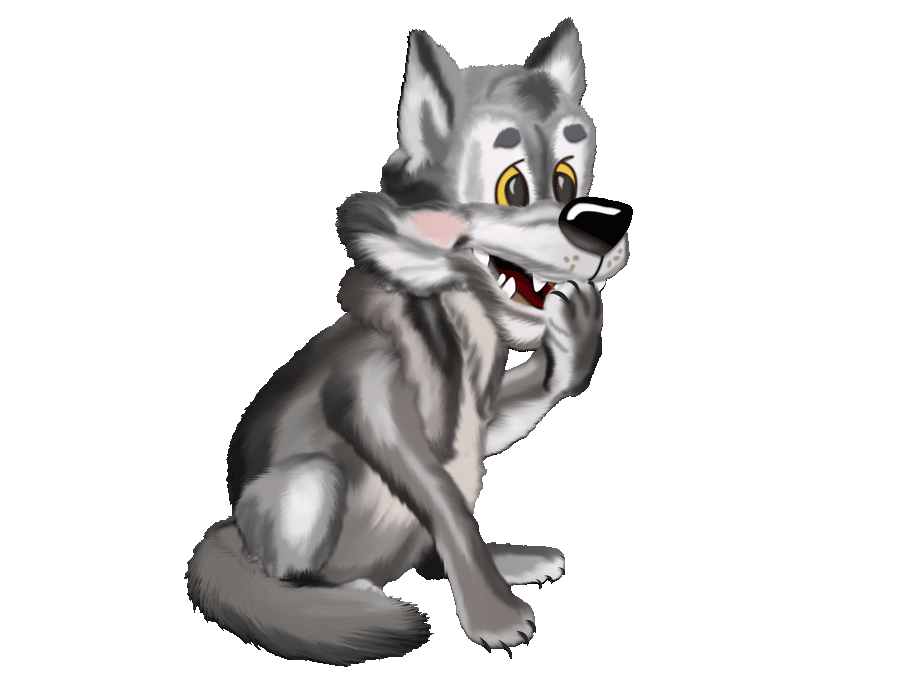 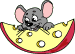 [Speaker Notes: Нажимайте на животных]
Разместите круги справа налево по величине
Молодец!
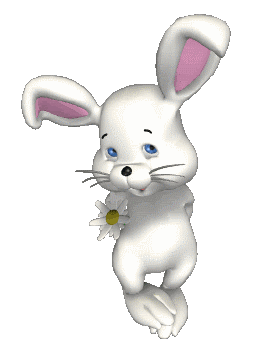 [Speaker Notes: Нажимайте на круги. Далее на появившийся текст.]
Назови животных, которые справа, слева, посередине
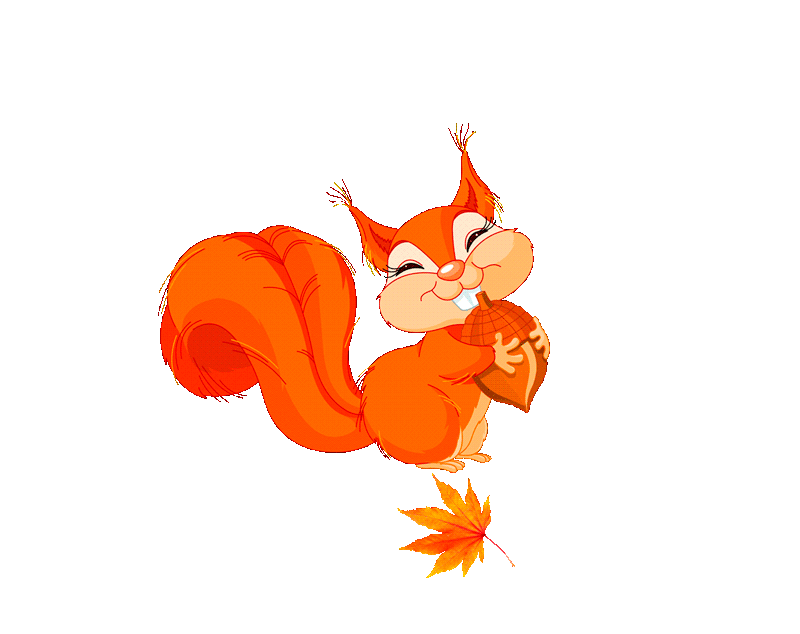 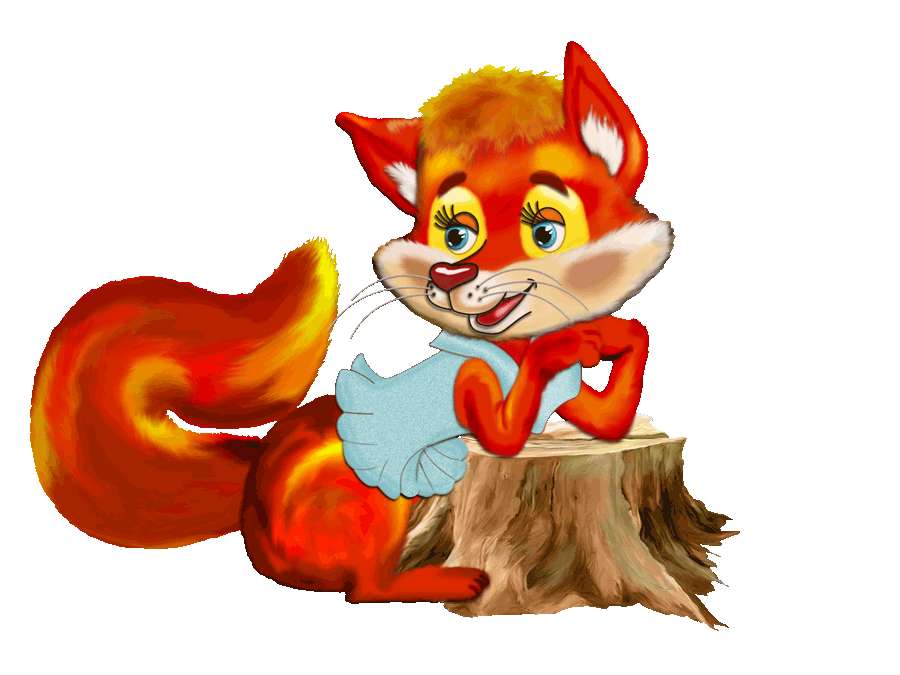 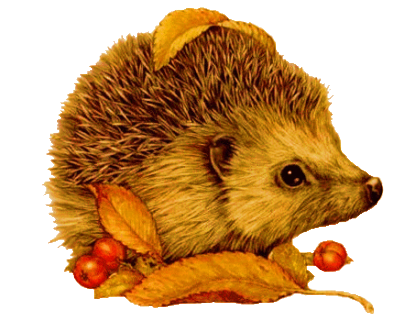 Закрась круги красным цветом
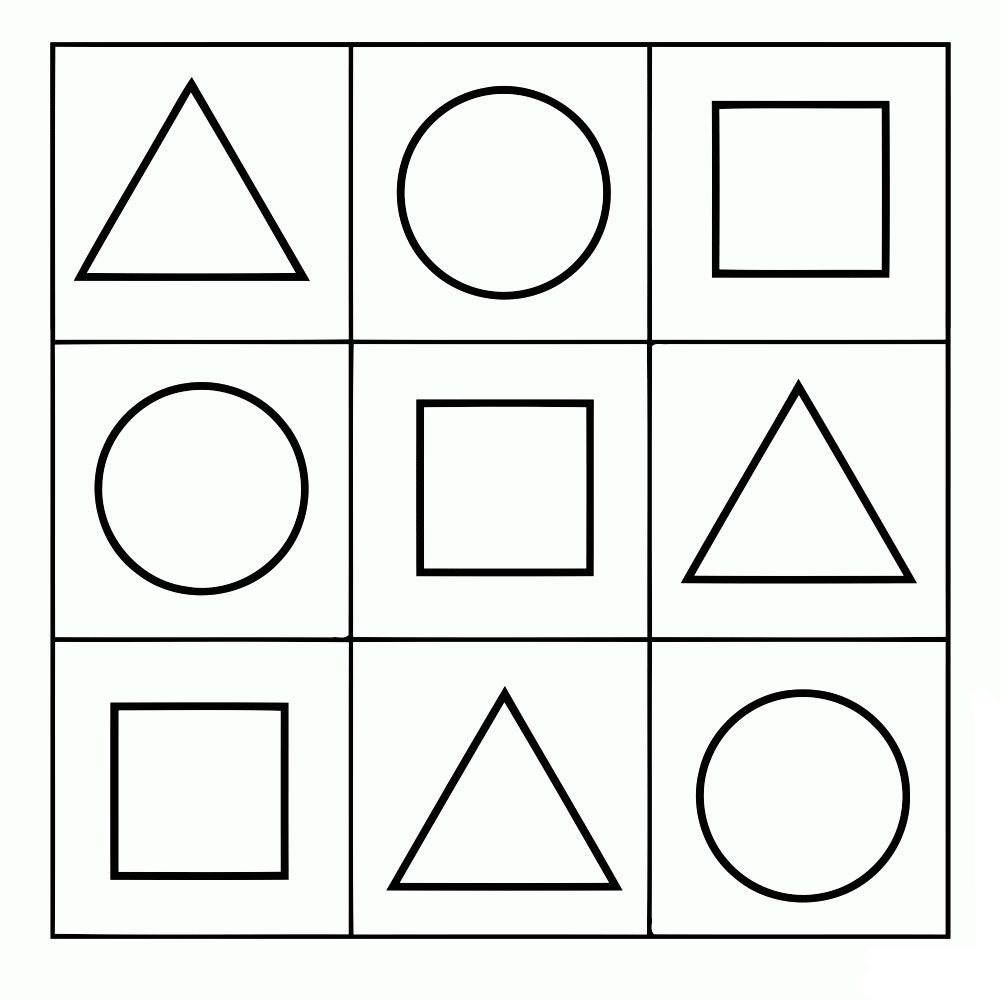 [Speaker Notes: Раздаточный материал для каждого воспитанника]
Раскрась. Назови кто (что) где находится.
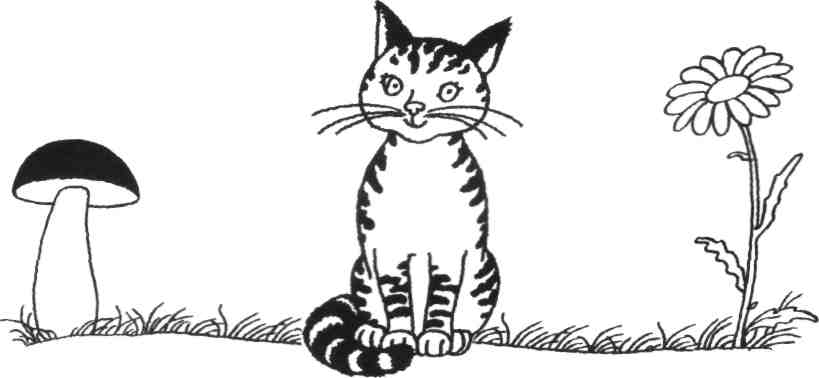 [Speaker Notes: Раздаточный материал для каждого воспитанника 
Раскрась. Назови кто (что) где находится. Справа, слева, посередине.]